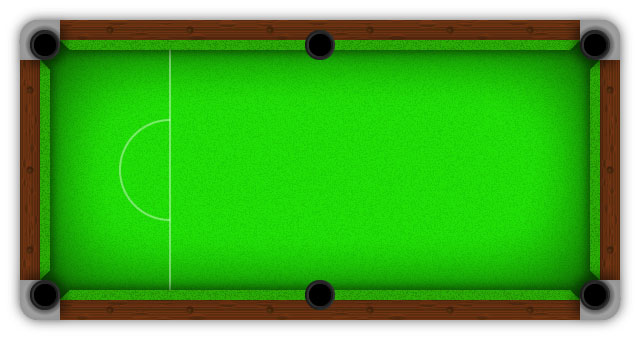 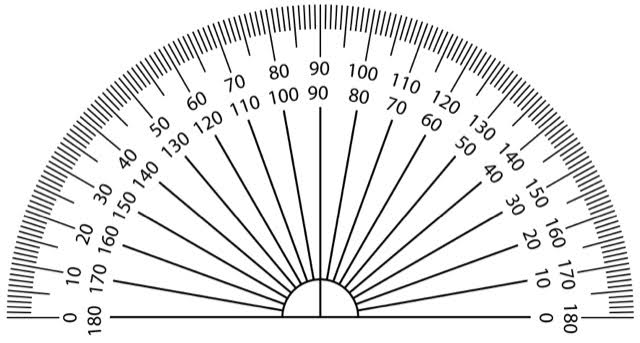 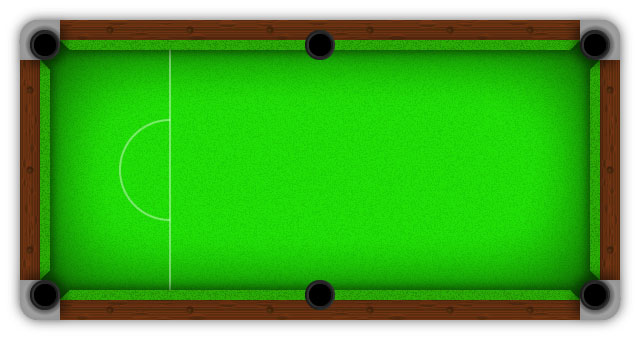 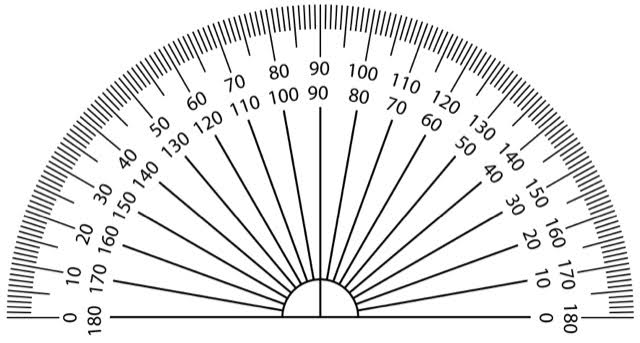 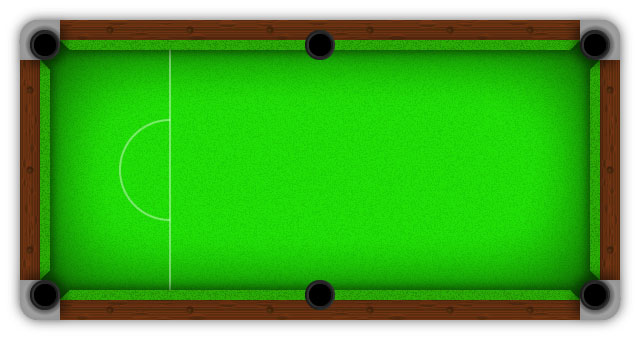 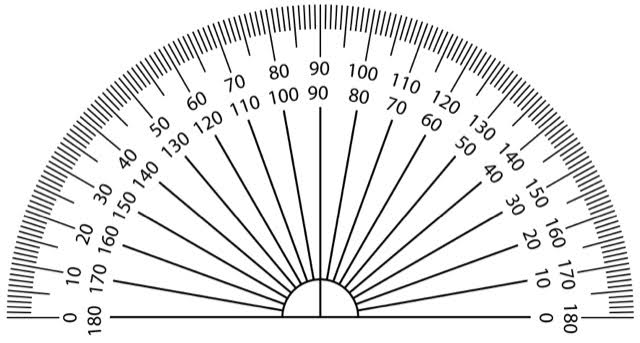 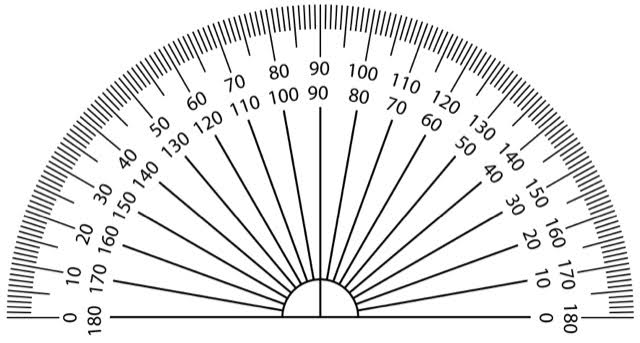 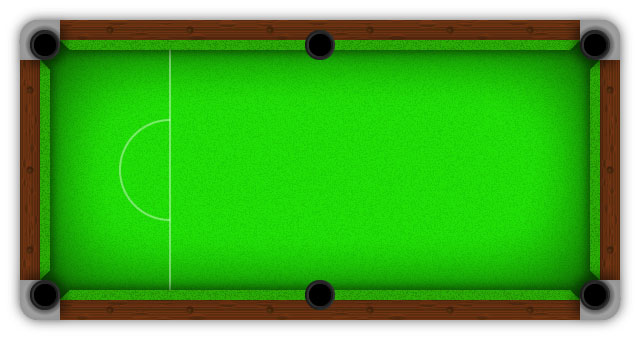 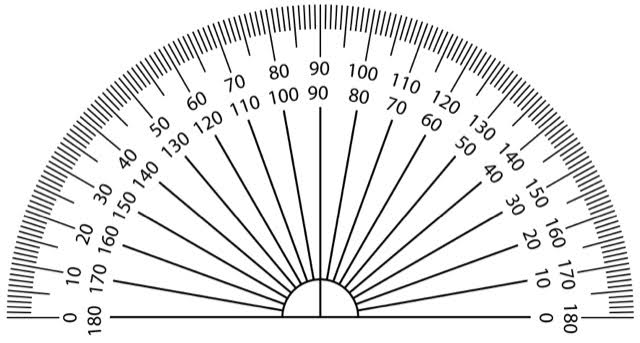 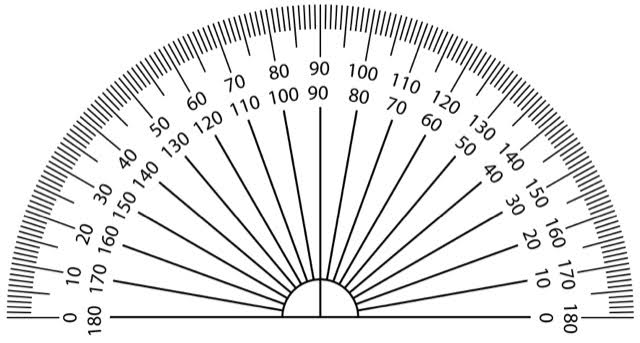 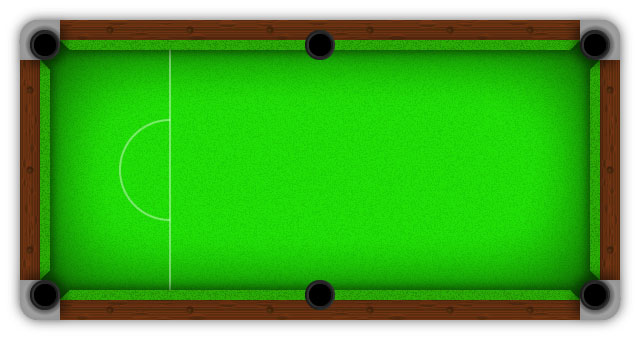 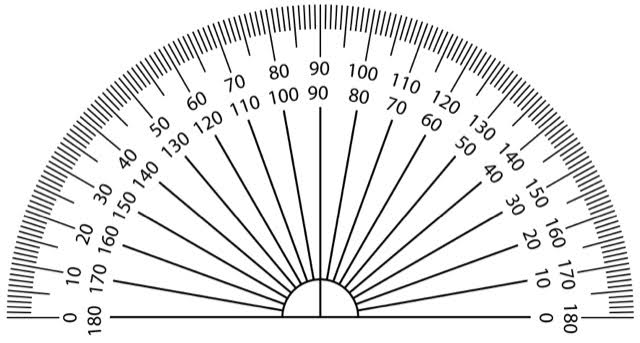 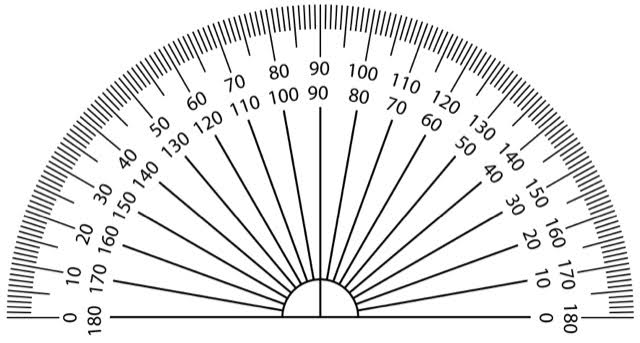 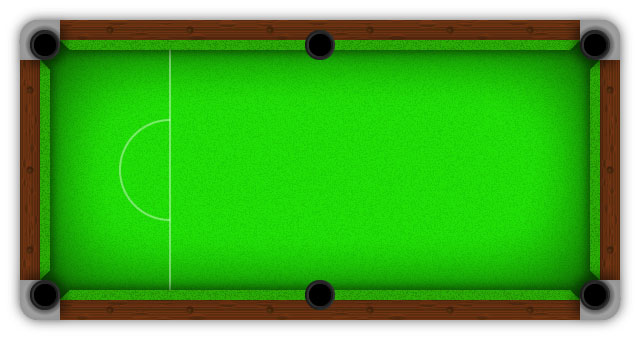 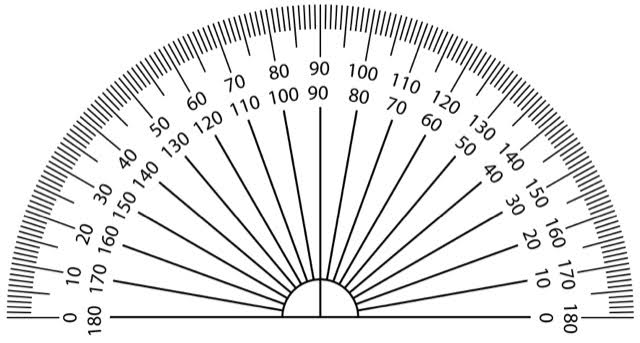 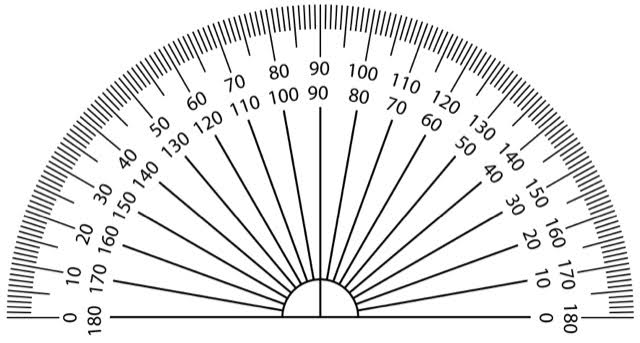 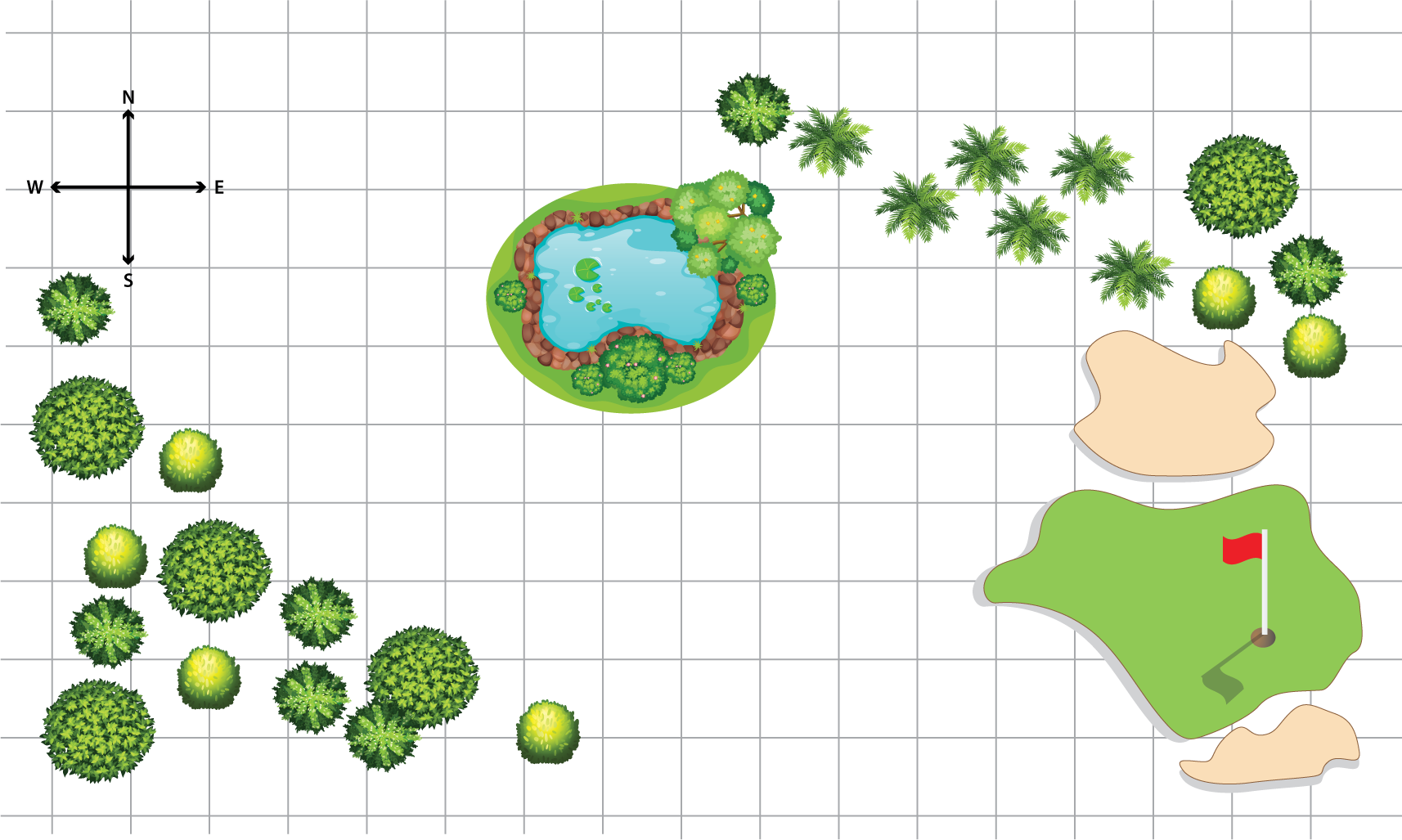 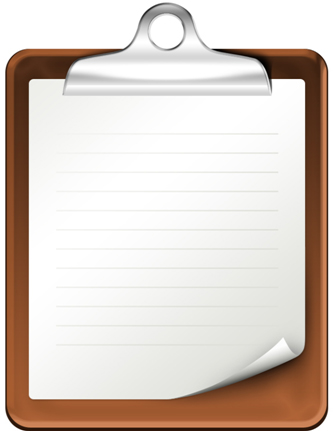 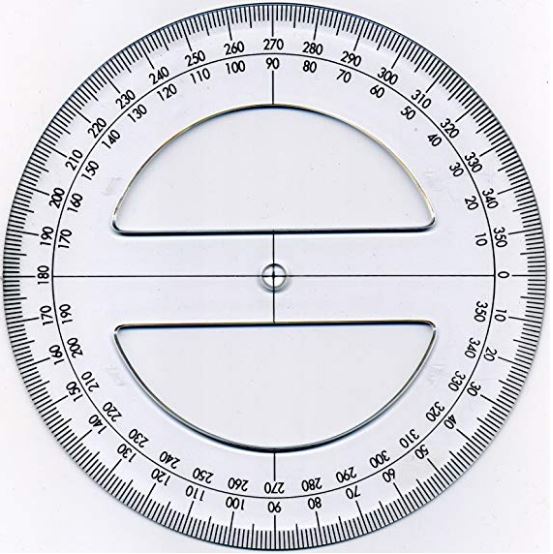 1
Par 4
Shot
Distance
Bearing
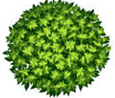 22cm
130⁰
1
2
12cm
50⁰
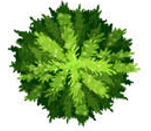 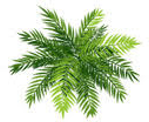 3
Penalty (sand)
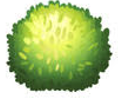 4
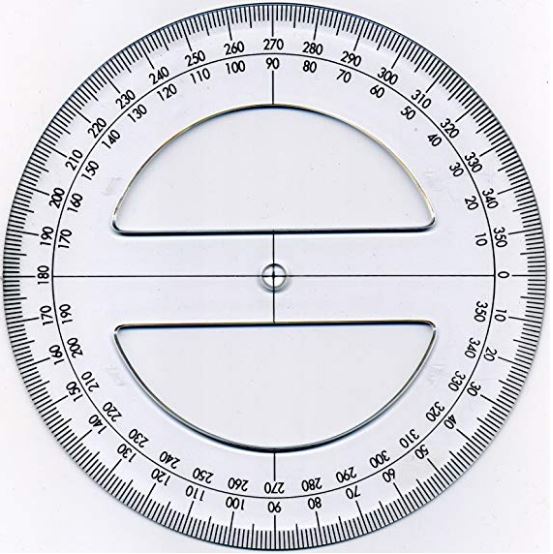 5.5cm
160⁰
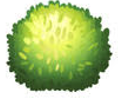 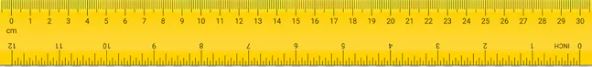 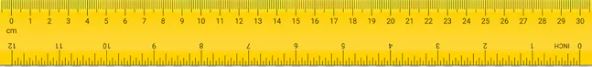 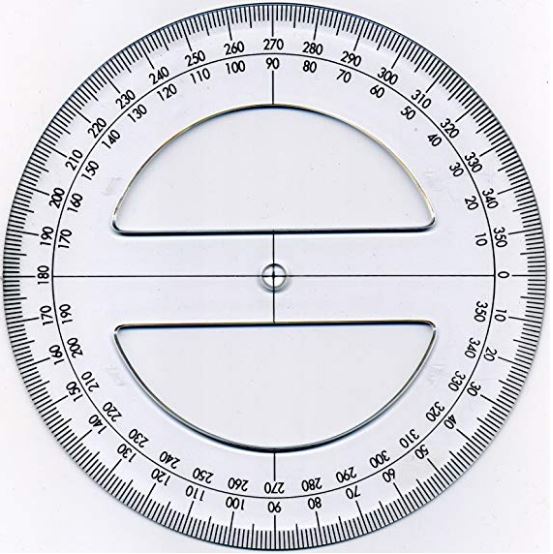 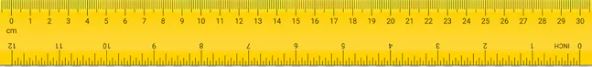